Konceptuālais ziņojums“Par Sadarbības platformas “Demogrāfisko lietu centrs” priekšlikumiem ģimeņu ar bērniem atbalstam 2017. –2018. gadā”
Demogrāfisko lietu padome
2016. gada 21. jūnijā
Imants Parādnieks
Demogrāfisko lietu centra vadītājs 
Saeimas Budžeta un finanšu (nodokļu) komisijas Demogrāfijas lietu apakškomisijas priekšsēdētājs
Ģimenes Latvijā
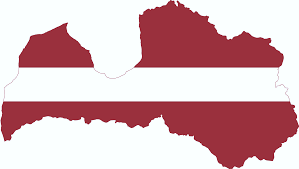 2030. gads
2000. gads
2015. gads
Iedzīvotāji - 2,38 milj.
Ģimenes - 624 tūkst.
Bērni - 520 tūkst.
Iedzīvotāji - 1,98 milj.
 Ģimenes - 565 tūkst.
 Bērni - 348 tūkst.
Prognoze*:
Iedzīvotāji - 1,64 milj.
Ģimenes - 442 tūkst.
Bērni - 290 tūkst.
dzimstība - nav sasniegusi pirmskrīzes līmeni, nepietiekama paaudžu nomaiņai 
dabiskais pieaugums – negatīvs
migrācijas saldo  - negatīvs
izmaiņas iedzīvotāju vecumstruktūrā – būtiski samazinās vecuma kohortai 15–34 g. v.
izmaiņas ģimeņu struktūrā -  augsts viena pieaugušā ģimeņu īpatsvars, vairāk laulātu pāru bez bērniem, kopumā puse ģimeņu – audzina tikai 1 bērnu
jau 4. gadu pēc kārtas  - dzimstības pieaugums
palielinās 2. un 3. bērnu īpatsvars jaundzimušo kopskaitā
samazinās abortu, t.sk. mākslīgo abortu skaits;
pieaug summārā dzimstības koeficienta rādītāji - šī rādītāja pieauguma tendenču kontekstā LV līdere Eiropā (2015. gadā – 1,71 )
pieaug noslēgto laulību skaits un samazinās šķirto laulību skaits
2
Tautas ataudzi kavējošie faktori
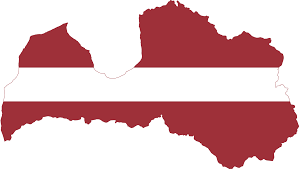 Apstākļi, kas traucē sasniegt vēlamo bērnu skaitu
Datu avots: Tautas ataudzi ietekmējošo faktoru izvērtējums, 2013
Kā arī:
Īpaši augsts nabadzības risks bērniem, kurus audzina viens pieaugušais
Demogrāfiskā «bedre» - zems fertilā vecumā esošo sieviešu īpatsvars
3
Vērtībuzskatu maiņa sabiedrībā 
(mazinās vēlamo bērnu skaits)
Vai tiešām?
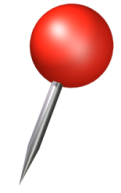 Vēlamais bērnu skaits iedzīvotāju skatījumā
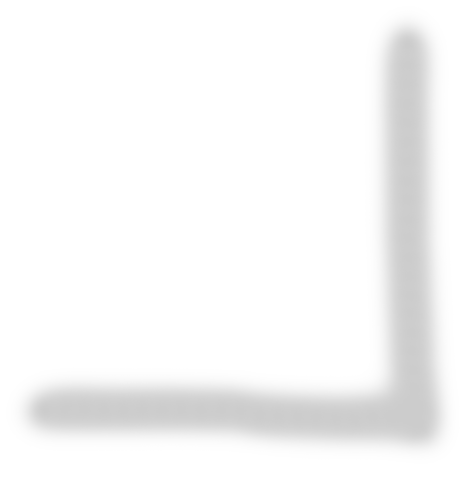 Summārais dzimstības koeficients:
Latvijas iedzīvotājām Latvijā 1,71
Latvijas valstspiederīgajām Lielbritānijā – 2.51 (2011.g.)
4
Avots: PKC, Sniķere S. (2014) Zināšanās balstīta politika tautas ataudzei. Konference Saeimā "Demogrāfiskās atveseļošanās ceļa kartes veidošana". http://www.saeima.lv/lv/aktualitates/saeimas-zinas/21803-saeima-uzsak-darbu-pie-demografiskas-atveselosanas-cela-kartes-veidosanas (sk. 07.07.2015.)
DLC priekšlikumi
5
DLC priekšlikumi
NAP2020 TAUTAS ATAUDZES MĒRĶIEM
SASKAŅĀ AR
DLC EKSPERTU PRIEKŠLIKUMI
nozīmīgus virzienus nākamā posma  ģimenes atbalsta politikai
AKCENTĒ
PAPILDINA
Ģimenes valsts politikas pamatnostādnes 2011.-2017. gadam
Rīcības plāns Ģimenes valsts politikas pamatnostādņu 2011.-2017. īstenošanai 2015.–2017.
VērsTi uz šādām mērķgrupām
Ģimeniskas vides nodrošināšanai: adopcija &  ārpusģimenes aprūpe
Visām ģimenēm ar bērniem
Dzīves kvalitātes uzlabošanai 
visvairāk nabadzības riskam pakļautajām ģimenēm: 
daudzbērnu un viena vecāka ģimenēm
3.
1.
2.
6
Ģimenes, kur bērnus audzina viens pieaugušais
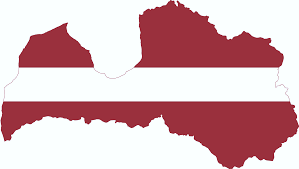 Cik?
1/3 no visām ģimenēm
Kādas?
Ievērojami lielākā daļa – sievietes ar 1 bērnu
No visām ģimenēm – ar augstāko nabadzības risku
Problēmas
Otrs apgādnieks zaudēts
Tēva vietā «svītriņa»
Vienīgajam pieaugušajam trūkst zināšanu
Otrs vecāks nepilda saistības  UGF
Kādas – citas ?
AZG pensijas palielināšana
Atbalsts paternitātes noteikšanai
Informācija par vecāku tiesībām, pienākumiem, iespējām
Longitudināls pētījums pierādījumos balstītai politikai
(PKC JPI)
DLC 
PRIEKŠLIKUMS
2017.g.
3,98 milj.euro
UGF budžeta ietvaros
0,1 milj.euro
0,087 milj.euro
Papildus pabalsts – ĢVP par vienu bērnu – izvērtēt pēc pētījuma īstenošanas
Daudzbērnu ģimenes
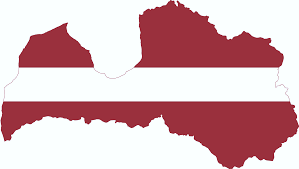 Cik?
~36 000 daudzbērnu ģimenes (ar 3+ bērni vecumā līdz 18 gadiem)
Kādas?
Apgādājamo skaits pārsniedz apgādnieku skaitu
Viena no augsta nabadzības riska grupām
Problēmas
Augsts nabadzības risks
Vecākiem trūkst zināšanas
Ierobežotas iespējas (transports, kultūra)
Kādas – citas ?
DLC PRIEKŠLIKUMS
2017.g.
Longitudināls pētījums uz pierādījumiem balstītai politikai
(PKC JPI)
ĢVP palielināšana par 4 + bērniem
Informācija par vecāku tiesībām, pienākumiem, iespējām
Ģimenes 3+ kā jauna pasažieru kategorija starppilsētu transportā
Vienotas atlaides kultūras pasākumu apmeklēšanai
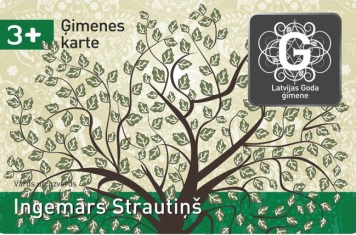 3,5 milj.euro
0,1 milj.euro
2,6 milj.euro
0,087 milj.euro
Ģimeniskas vides nodrošināšanai: Adopcija & Ārpusģimenes aprūpe
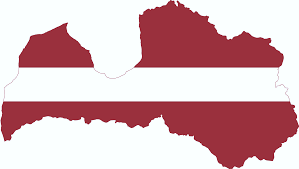 Cik?
2015.gadā ārpusģimenes aprūpē – 7281 bērnu, no tiem
iestādēs – 20% (n=1429)
audžuģimenēs – 17% (n=1232)
aizbildnībā – 63% (n=4620)
1
Noteikt pabalstu bērna uzturam aizbildnībā valstī noteikto minimālo uzturlīdzekļu apmērā
DLC PRIEKŠLIKUMS
2017.g.
4,1 milj. euro
atlīdzības apmēra bērna pirmsadopcijas laikā palielināšana (BKP  apmērā jeb līdz 171 eiro)
bērna pirmsadopcijas aprūpes laikā par personu veikt sociālās apdrošināšanas iemaksas arī invaliditātes apdrošināšanai, kā arī  dubultot iemaksu objektu pensiju un bezdarba apdrošināšanai
ģimenē, kura adoptējusi bērnu vecumā līdz 3 gadiem, vienam adoptētājam par 10 kalendāra dienas ilgo atvaļinājumu piešķirt sociālās apdrošināšanas pabalstu 
nodrošināt visu potenciālo adoptētāju apmācības pirms statusa piešķiršanas 
paplašināt iespēju saņemt psiholoģisko palīdzību audžuģimenēm, aizbildņiem, viesģimenēm, adoptētājiem, bāreņiem un bez vecāku gādības palikušajiem bērniem
Īstenot LM JPI
Kopā: 4,9 
milj. euro
Visas ģimenes ar bērniem
DLC PRIEKŠLIKUMI, 2017.g.
0,6 mlj. euro
Soc. apdrošināšanas iemaksu veikšana pensiju kapitālā BKA laikā vismaz no BKP
BKP tuvināšanās MIL (no 171 uz 180 euro, 2017. g.)
Izmaiņas Vecāku pabalsta aprēķināšanas nosacījumos
Sistēmiskas nepilnības atbalstam  ģimenēm ar bērniem
2,1 mlj.euro
5,38 mlj.euro (t.sk. 1,08 milj. valsts budžets)
IIN atvieglojumu atjaunošanu par nestrādājošu laulāto, kas aprūpē mazus bērnus
Iespēja ĢVP saņemt arodskolu stipendiju saņēmēju vecākiem
1,6 mlj.euro
Vienlīdzīgu iespēju nodrošināšana
Palielināta summa attaisnotajiem izdevumiem par bērnu izglītību un ārstniecības izdevumiem (no 215 līdz 430 euro)
0,9 mlj.euro
“Ģimenei draudzīga pašvaldība” uzsākšana un attīstība
Ļoti atšķirīgs pašvaldību atbalsts ģimenēm
0,1 mlj.euro
Mājokļa programmu turpmāka darbība un attīstība
Ģimenei nepiemērots mājoklis
Ierobežotas iespējas ģimenes un darba dzīves saskaņošanai
Primārie atbalsta mehānismi ģimenes un darba dzīves saskaņošanai – PII pieejamības veicināšanai un kvalitātes uzlabošanai
Ģimenes stabilitāte un sabiedrības vērtības
Primāri pasākumi ģimenes stabilitātes un ģimenes vērtības stiprināšanai – informatīvas aktivitātes
0,2 mlj.euro
Tautas ataudzes fonda izveidošana SIF pilnveidošanas ietvaros
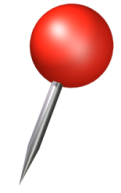 DLC priekšlikumi (I)
1. Priekšlikumi ar ilgtermiņa fiskālo ietekmi (pamatgrupa)
TOP 6
Īstenot LM JPI adopcijas un ģimeniska veida ārpusģimenes aprūpes sistēmas pilnveidošanai 
AZG palielināšana vismaz līdz valstī noteiktajam uzturlīdzekļu apmēram
ĢVP palielināšana līdz 50 euro par 4. un nākamajiem bērniem
Daudzbērnu ģimenes kā jauna pasažieru kategorija braukšanas maksas atvieglojumiem starppilsētu sabiedriskajā transportā
Sociālās apdrošināšanas iemaksu veikšana pensiju kapitālā bērna kopšanas atvaļinājuma laikā vismaz no BKP
IIN atvieglojumu atjaunošana par nestrādājošu laulāto, kas aprūpē mazus bērnus
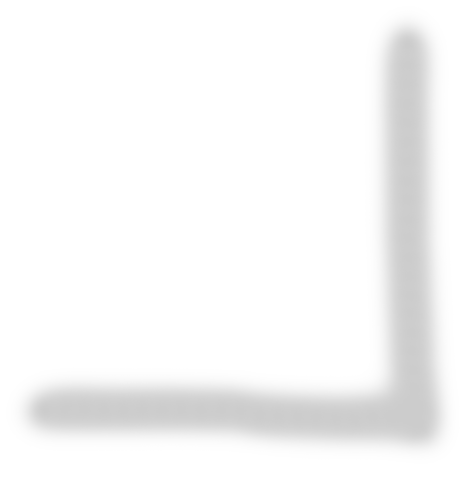 20,96 
milj. euro
Priekšlikumi - sakārtoti prioritārā secībā
2017. gads
24,66 
milj. euro
7.  BKP tuvināšanās MIL (no 171 uz 180 euro, 2017. g.)
8.  Iespēja ĢVP saņemt arodskolu stipendiju saņēmēju vecākiem
9.  Palielināta summa attaisnotajiem izdevumiem par bērnu izglītību un 
     ārstniecības izdevumiem (no 215 līdz 430 euro)
0. Mājokļa programmu turpmāka darbība un attīstība
11
Turpinājums, 2017.
Third point
DLC priekšlikumi (II)
2. Priekšlikumi ar īstermiņa fiskālo ietekmi
0,387
milj. euro
Pierādījumos balstītas ģimenes atbalsta politikas īstenošanai īstenot PKC JPI pētījumam par viena vecāka un daudzbērnu ģimeņu situāciju Latvijā, t.sk., atbalsta mehānismiem nabadzības riska mazināšanai
Programmas “Ģimenei draudzīga pašvaldība” attīstība
Primāri pasākumi ģimenes stabilitātes stiprināšanai – inform. aktivitātes par atbalsta iespējām, ko sniedz valsts un pašvaldības vecākiem, vecāku tiesībām un pienākumiem
Primāri pasākumi ģimenes vērtības stiprināšanai sabiedrībā – inform. aktivitātes par laulības tiesiskajām priekšrocībām salīdzinājumā ar nereģistrētu kopdzīvi
3. Priekšlikumi sistēmiskiem grozījumiem un uzlabojumiem ģimeņu atbalsta politikas pilnveidošanai (ar nosacītu/ bez ietekmes uz budžetu)
2017. gads
0,312 
milj. euro
Tautas ataudzes fonda izveidošana SIF pilnveidošanas ietvaros
Atbalsts paternitātes noteikšanai 
Izmaiņas Vecāku pabalsta aprēķināšanas nosacījumos – VP tiek aprēķināts arī tad, ja darba tiesiskās attiecības ir bijušas uz pirmsdzemdību atvaļinājuma iestāšanās brīdi, bet beigušās pirms atvaļinājums beidzies
Grozīts normatīvais regulējums, lai paplašinātajai daudzbērnu ģimeņu definīcijai atbilstošās ģimenes saņemtu transportlīdzekļa ekspluatācijas nodokļa atlaides
Primārie atbalsta mehānismi ģimenes un darba dzīves saskaņošanai – PII pieejamības veicināšanai un kvalitātes uzlabošanai
“Goda ģimenes” programmas paplašināšana - atlaides kultūras iestādēs
Normatīvā regulējuma, kas saistīts ar personu apliecinoša dokumenta izsniegšanu, mainot uzvārdu pie laulību slēgšanas, sakārtošana.
12
DLC vadītāja priekšlikumi indikatīviem papildus finanšu avotiem
Turpmākām diskusijām ar atbildīgajām institūcijām:
Finanšu stabilitātes nodevas celšana un mērķa pārdēvēšana 
(+3,5 milj. euro)
UIN papildlikme kredītiestādēm, kurām nerezidentu finanšu darījumu apjoms pārsniedz, piem., 40% no kopējiem darījumiem
Termiņuzturēšanās atļauju pagarināšanas maksa
Citi
Latvijas simtgades dimensijas
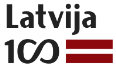 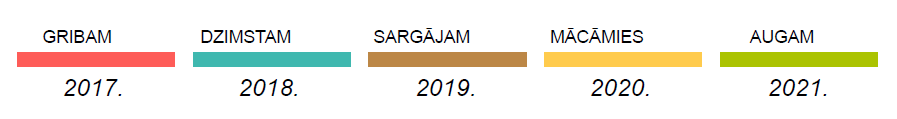 #EsEsmuLatvija
Konceptuālais ziņojums“Par Sadarbības platformas “Demogrāfisko lietu centrs” priekšlikumiem ģimeņu ar bērniem atbalstam 2017. –2018. gadā”
Imants Parādnieks
Demogrāfisko lietu centra vadītājs 
Saeimas Budžeta un finanšu (nodokļu) komisijas Demogrāfijas lietu apakškomisijas priekšsēdētājs